Title of the presentation
Name of the student
Terminal report presentation 2018.06.18
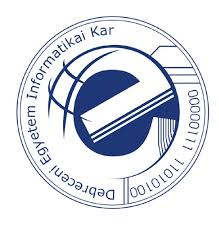 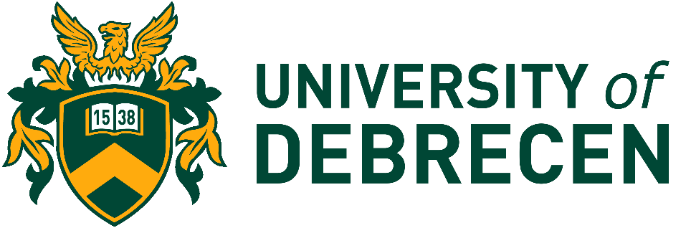 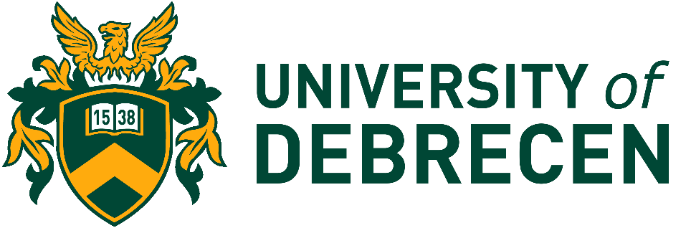 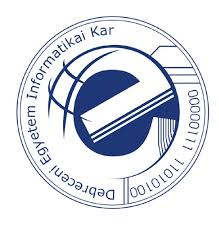 Ender slide